Putting Humpty Dumpty Back Together
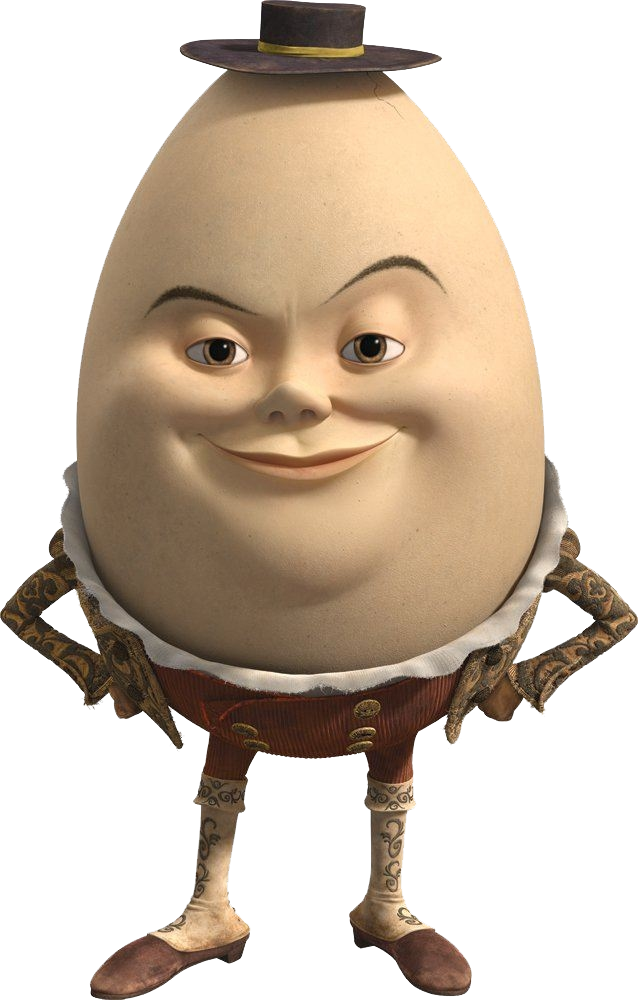 Sutures
Why do we use sutures?
To close wounds that are large or deep
To keep tissues edges together to aid healing
To restore the function of the tissue
To prevent infection
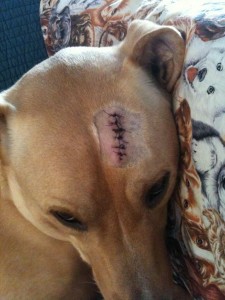 Did You Know?
The term "stitches" refers to the surgical procedure or process of closing a wound with sutures.

Sutures are the thread-like material used to close the wound. 

Staples or tissue adhesive can also be used to close wounds.
Type of Sutures
Absorbable vs Non-Absorbable
	- Absorbable good on fast healing tissue
	- Absorbable good for internal tissue (organs)
	- Absorbable dissolves over a period of time
	- Non-absorbable for long healing wounds
	- Non-absorbable is great for skin!
	- Non-absorbable must be removed 
Monofilament vs Multifilament
	- Monofilament for sensitive tissue
	- Multifilament for strong knots
Patters Common To Vet Med
Simple interrupted
Simple continuous
Horizontal mattress
Vertical mattress
Cruciate interrupted
Subcuticular
Simple Interrupted
Most common
Skin closure for simple wounds
Closure for tissue with low integrity
	- if one stitch fails, the others will compensate
Simple Continuous
Used only on healthy low stress tissue
Skin closure for simple wounds
Horizontal Mattress
Used for extra strength
Often used for skin closure of wide wounds
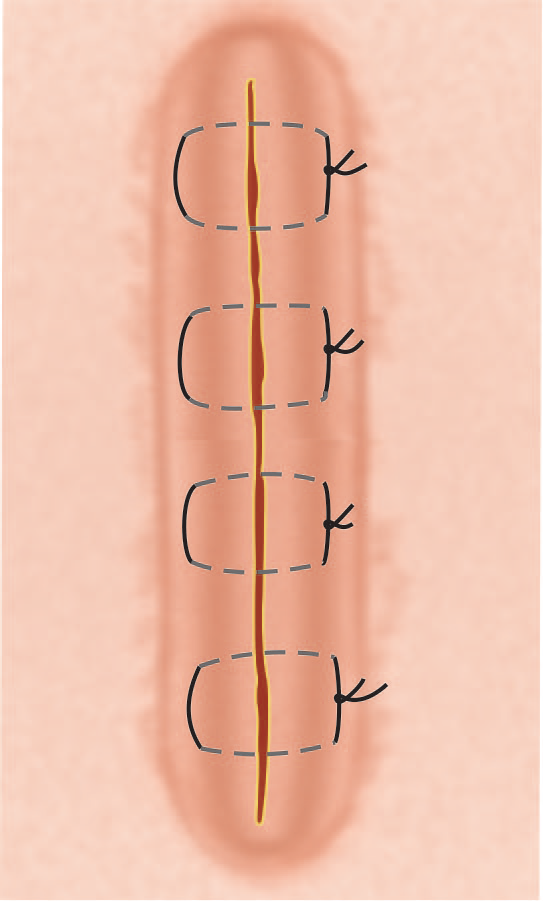 Vertical Mattress
Used for high tension areas
Less likely to invert edges like horizontal
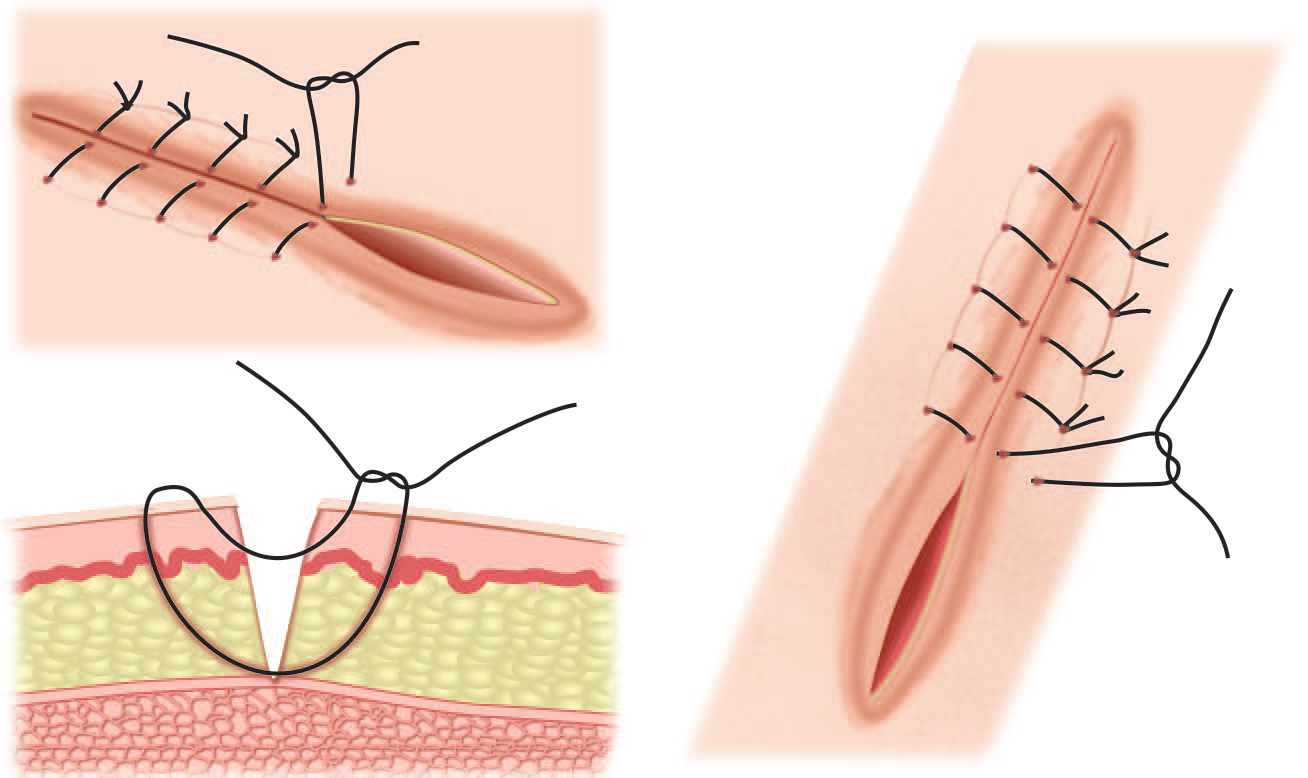 Cruciate
Used for very small wounds
Common stitch in vet dentistry
Provides extra strength
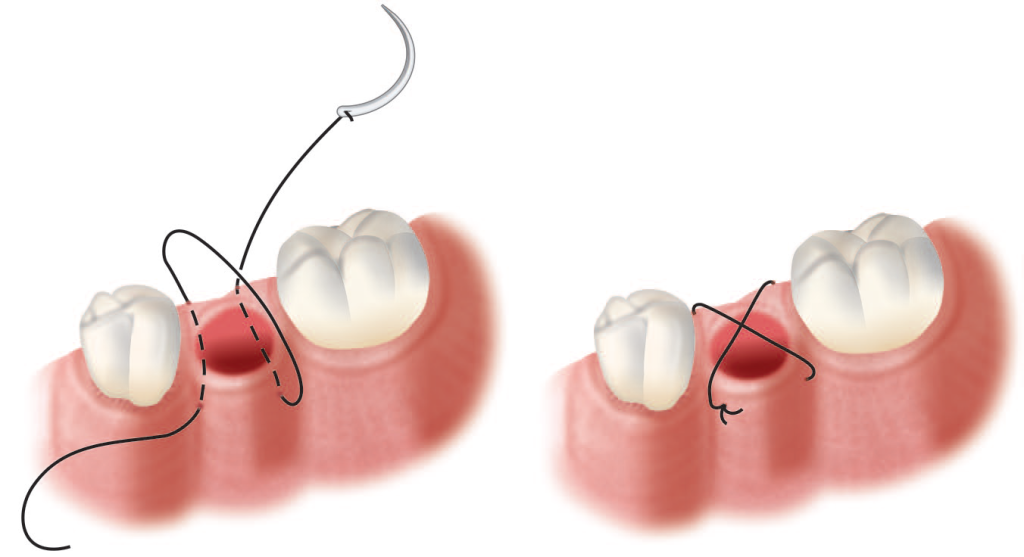 Subcuticular
Skin only
Leaves minimal scar
Often used for spay and neuter surgery
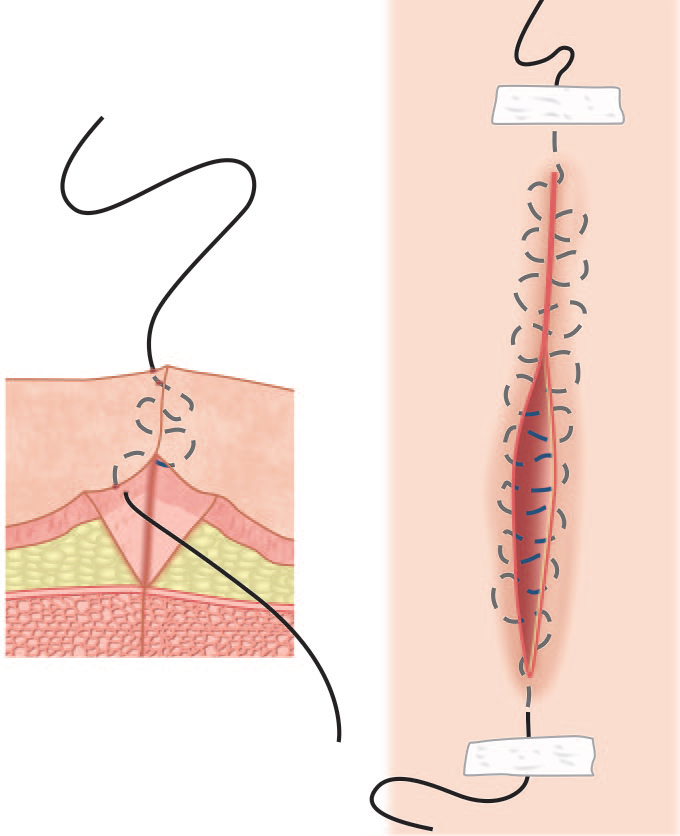 Let’s Start Practicing!
Today we will be performing
	- 3 simple interrupted stitches
	- 3 cruciate stitches
	- 2 horizontal mattress stitches